TCP – Tips and Case Studies
Presenter – Chris Greer
Packet Pioneer LLC
Network Analyst - WCNA

Training and Professional Services
Network and application performance analysis
www.lovemytool.com
www.brighttalk.com
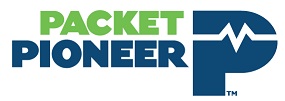 Why TCP?
Important stuff uses it.
Some problems “hide” at this layer.
Key to isolating problem domain.  



Few take responsibility
for it.
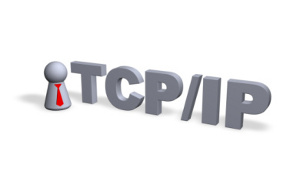 When a problem strikes
Network engineers check network interfaces, utilization levels, link errors and the wireless environment
They want to prove it’s not the network.
APPLICATION
PRESENTATION
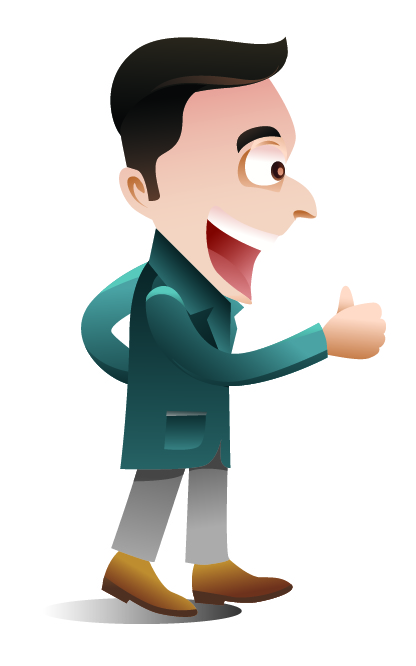 SESSION
TRANSPORT
NETWORK
DATA LINK
PHYSICAL
When a problem strikes
Server and Application support people may check error logs and server resources to see if the issue is theirs.
APPLICATION
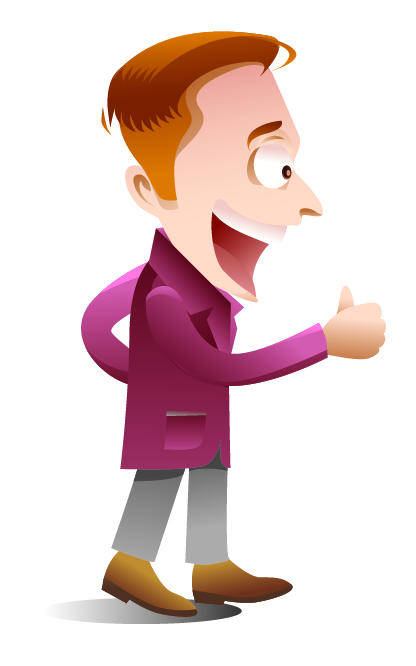 PRESENTATION
SESSION
TRANSPORT
NETWORK
DATA LINK
PHYSICAL
What if the problem is neither?
APPLICATION
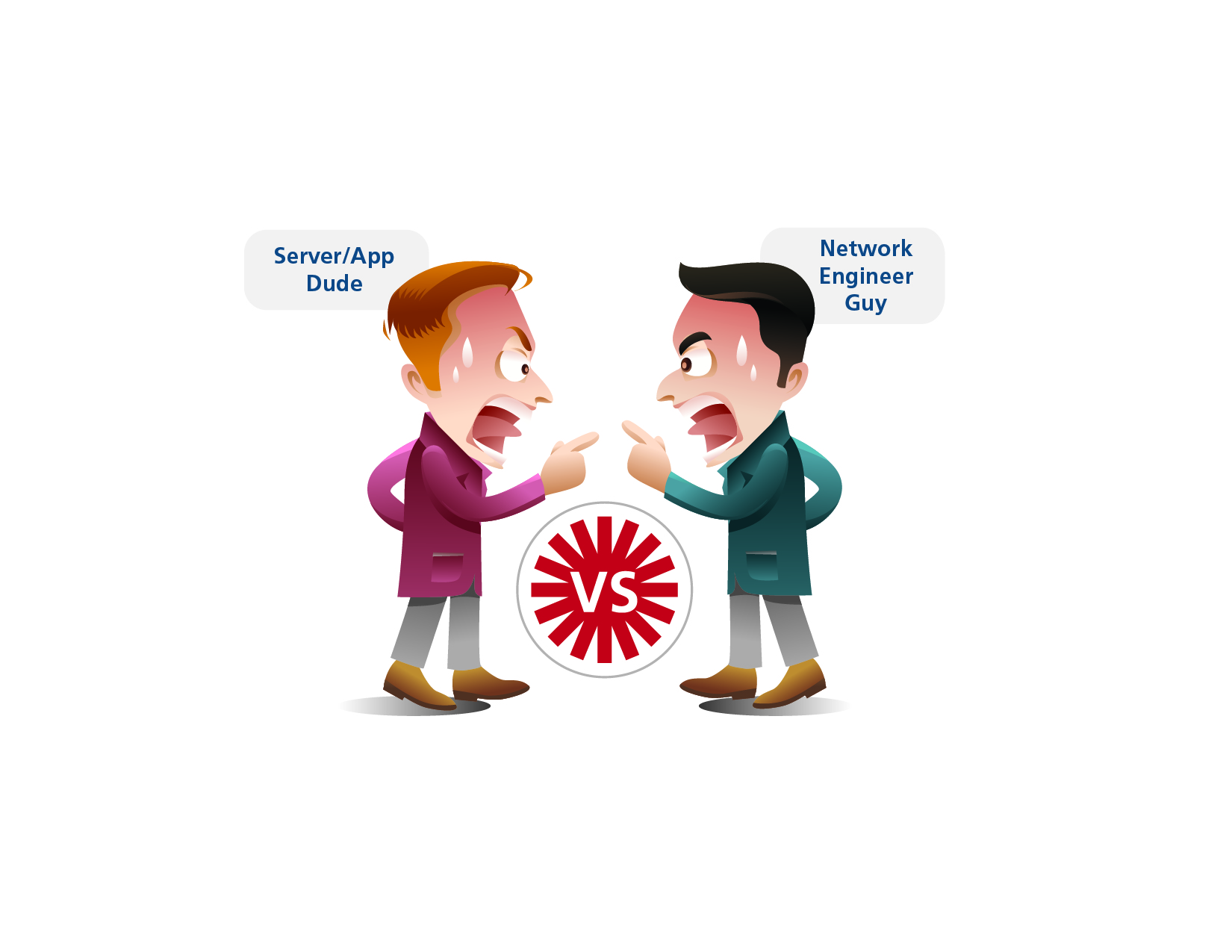 PRESENTATION
SESSION
TRANSPORT
NETWORK
DATA LINK
PHYSICAL
A TCP Window Problem
Open TCP Window Problem.pcap
A Server Problem
Busy Server.pcap
TCP Keep Alives
These may look bad – but are they? 
Open Slow Web Application.pcap
MSS Issues
WAAS
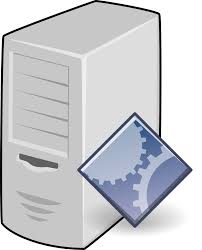 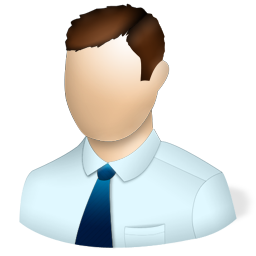 MSS Issues
Inbound TCP MSS Change
To 1432
WAAS
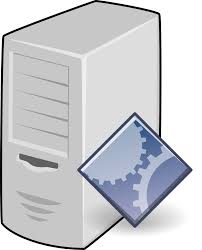 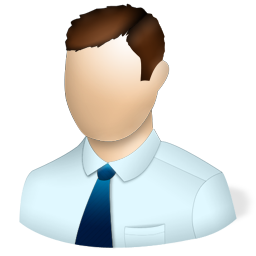 Thanks!
Enjoy the rest of Sharkfest 2015!